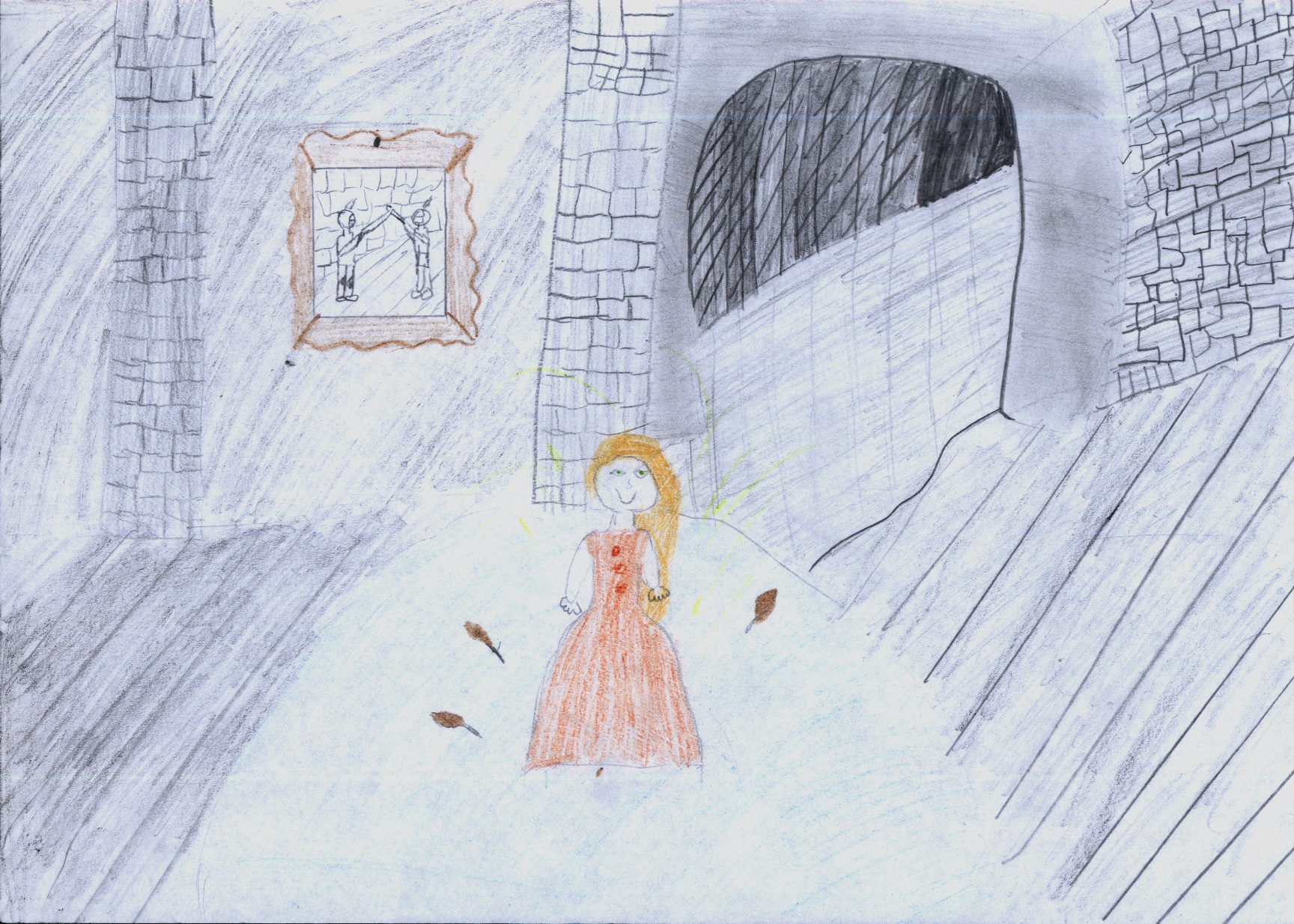 I’m not the golden duck. I’m a princess.
I can give you a lot of money but you have to spend 100 ducats only on you  during one day.
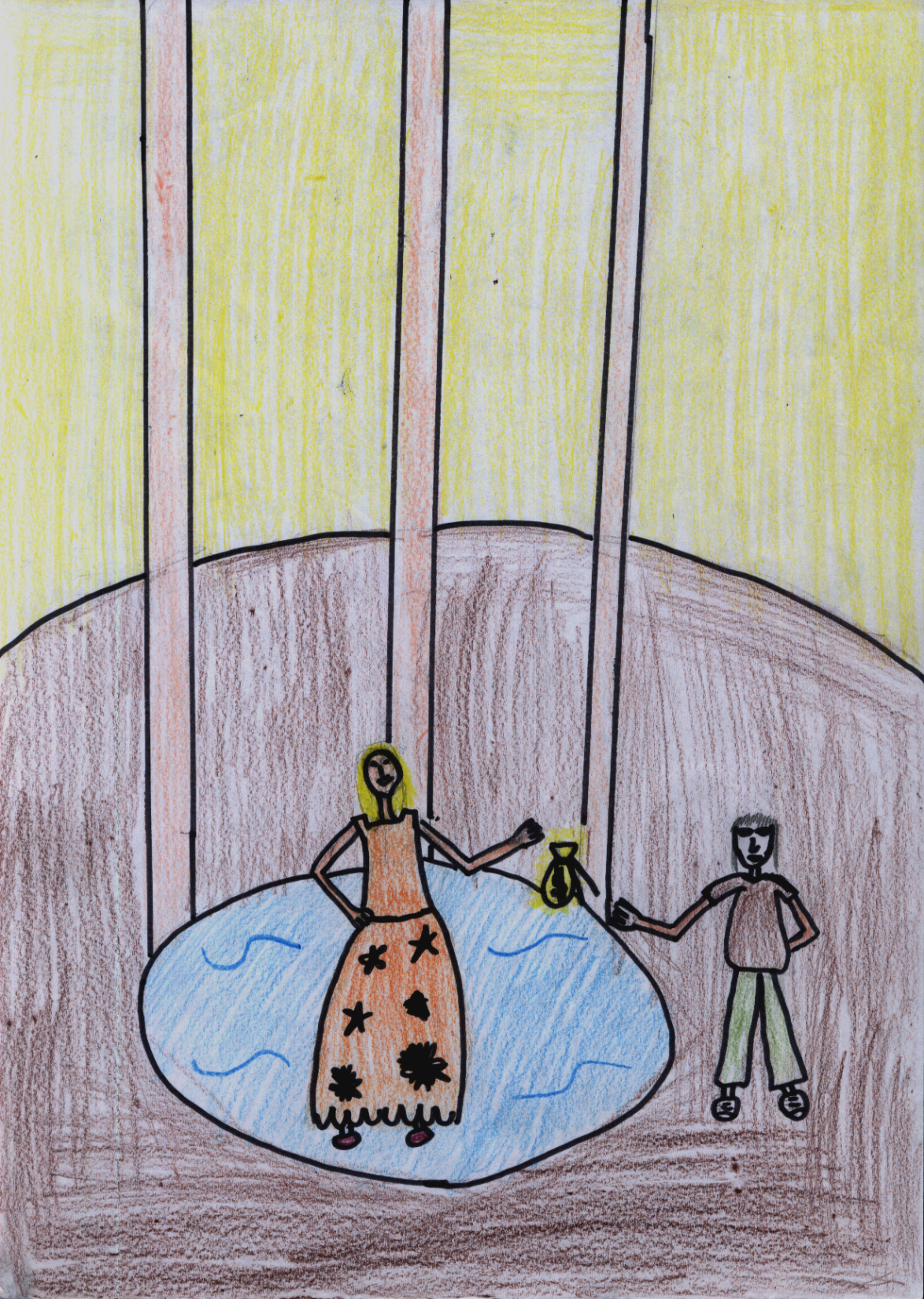 Thank you very much Princess.
Shoemaker, this is your money.
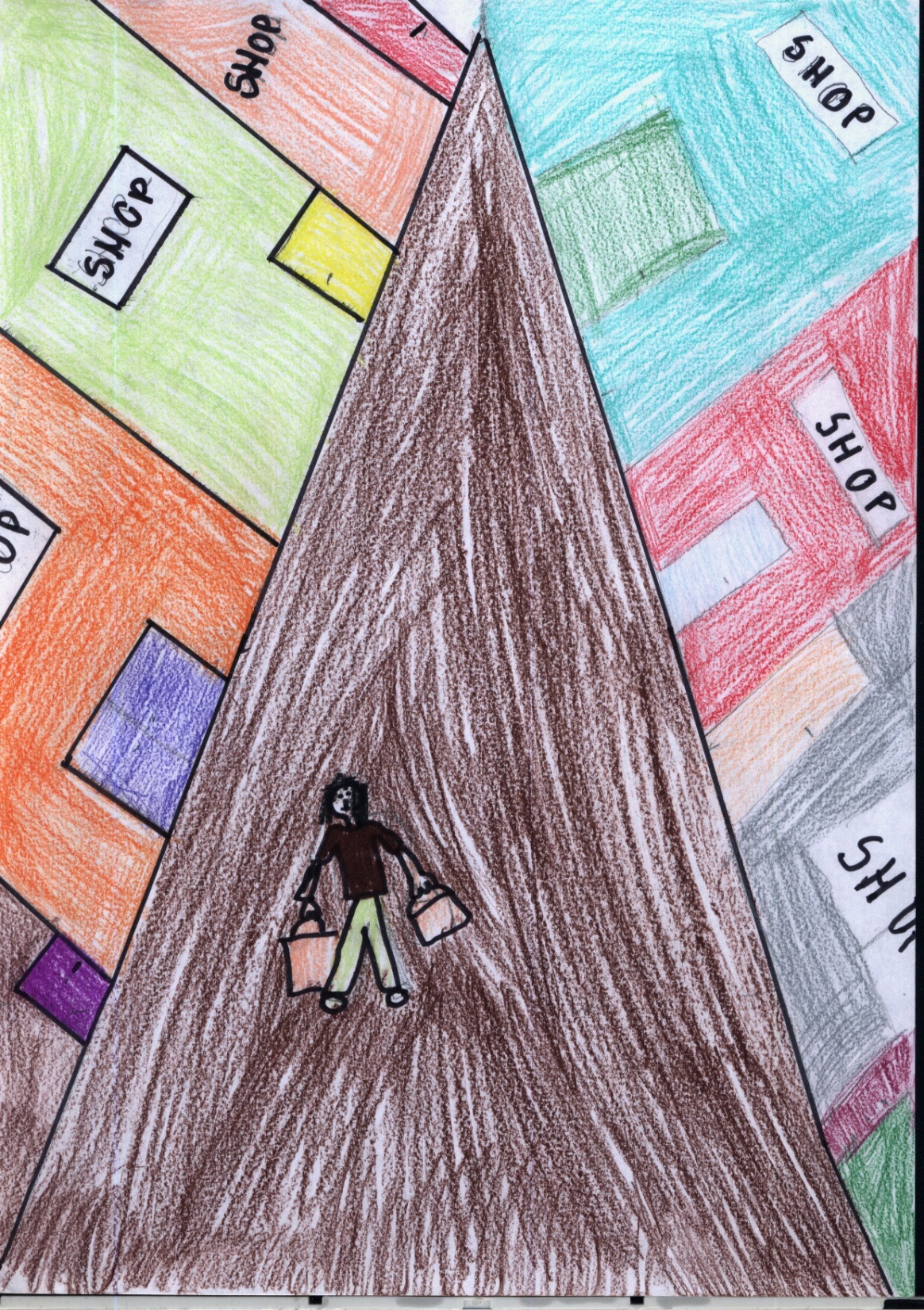 I can buy everything I want!
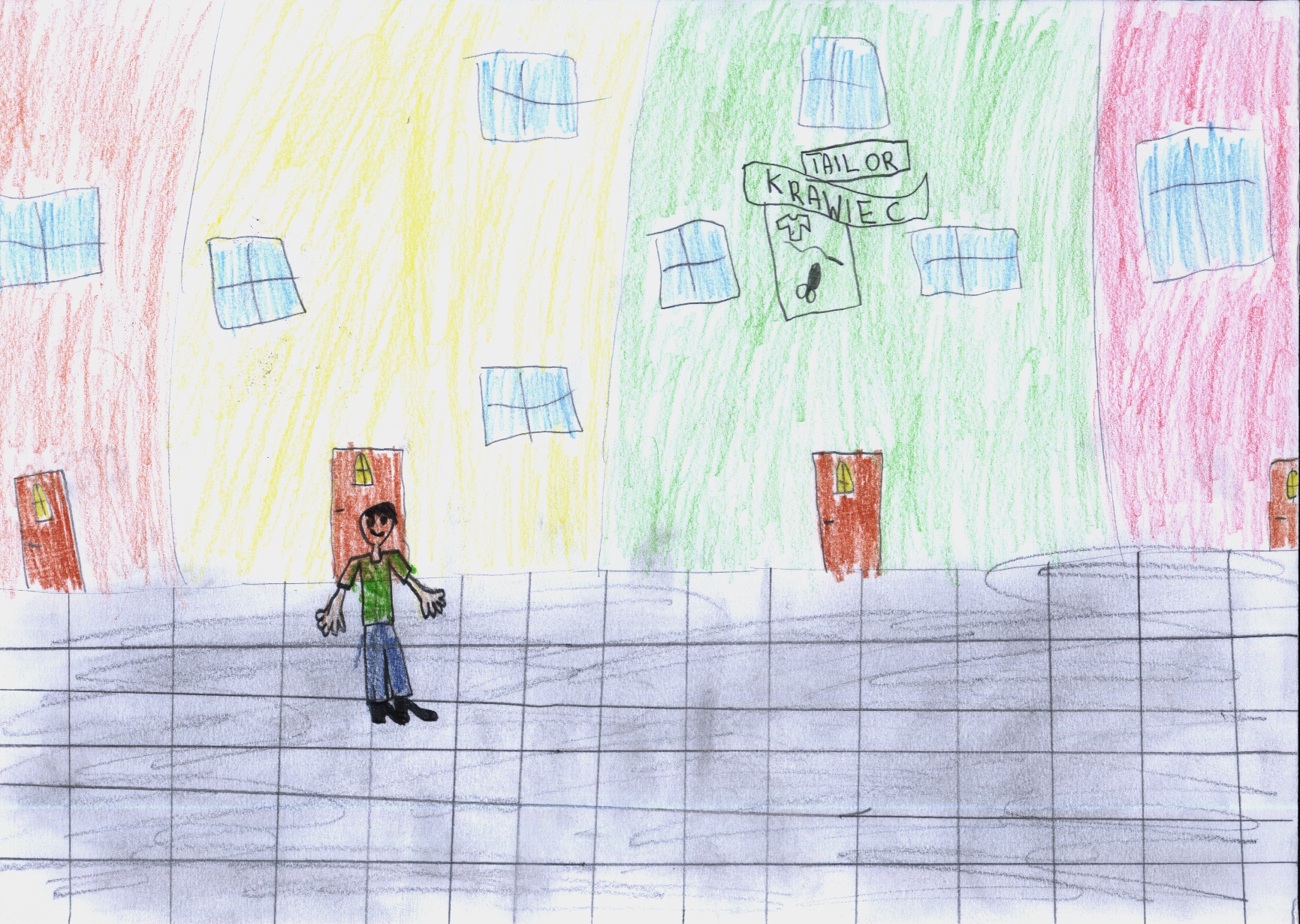 I can buy new clothes.
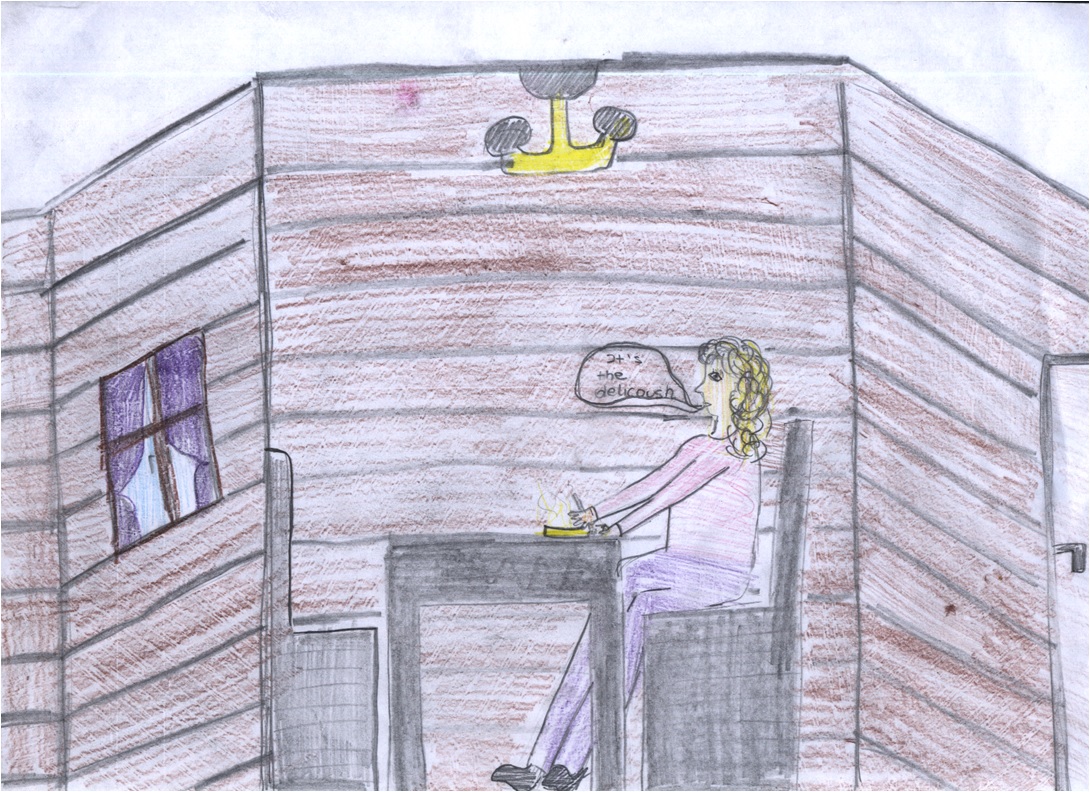 It’s delicious.
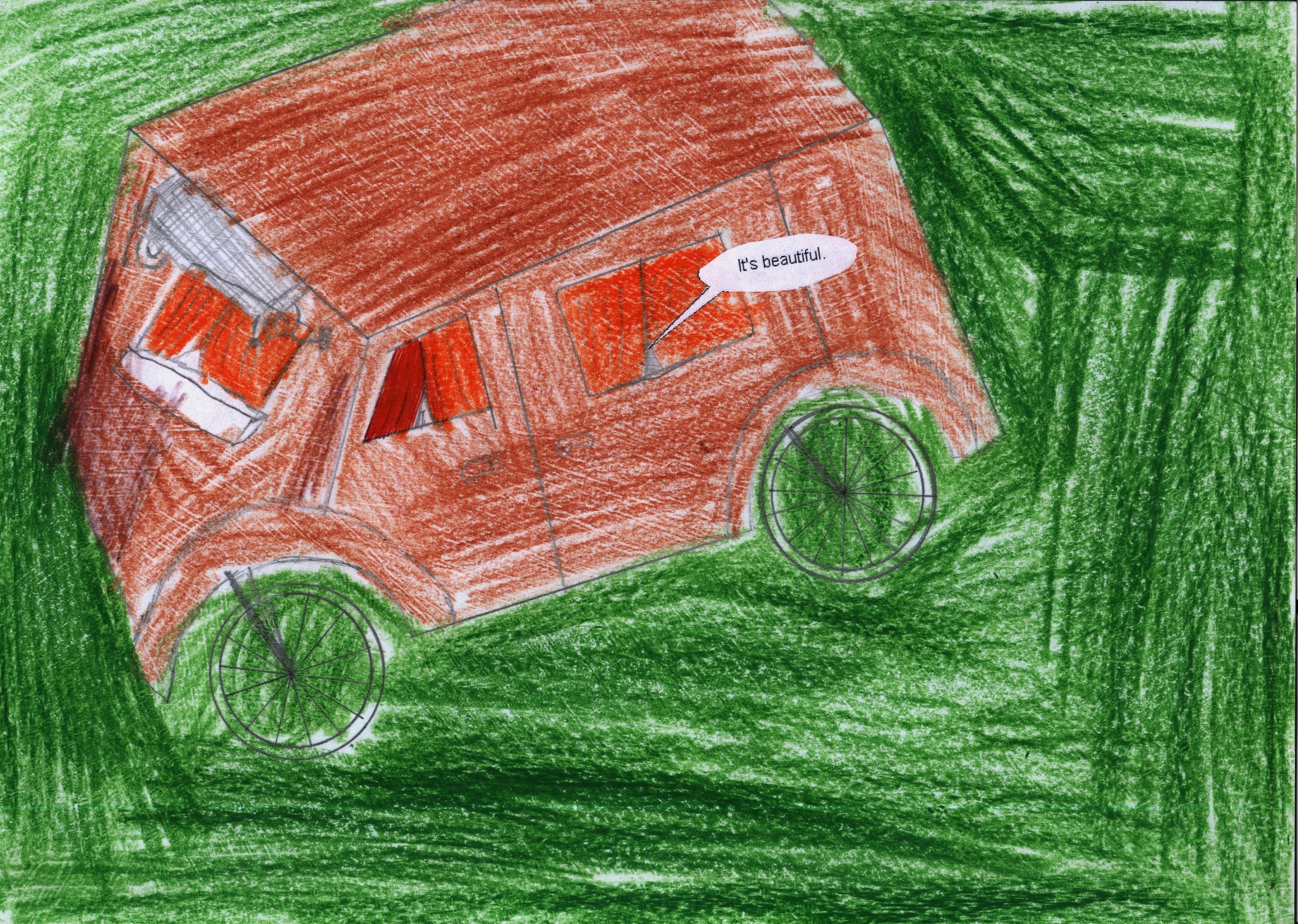 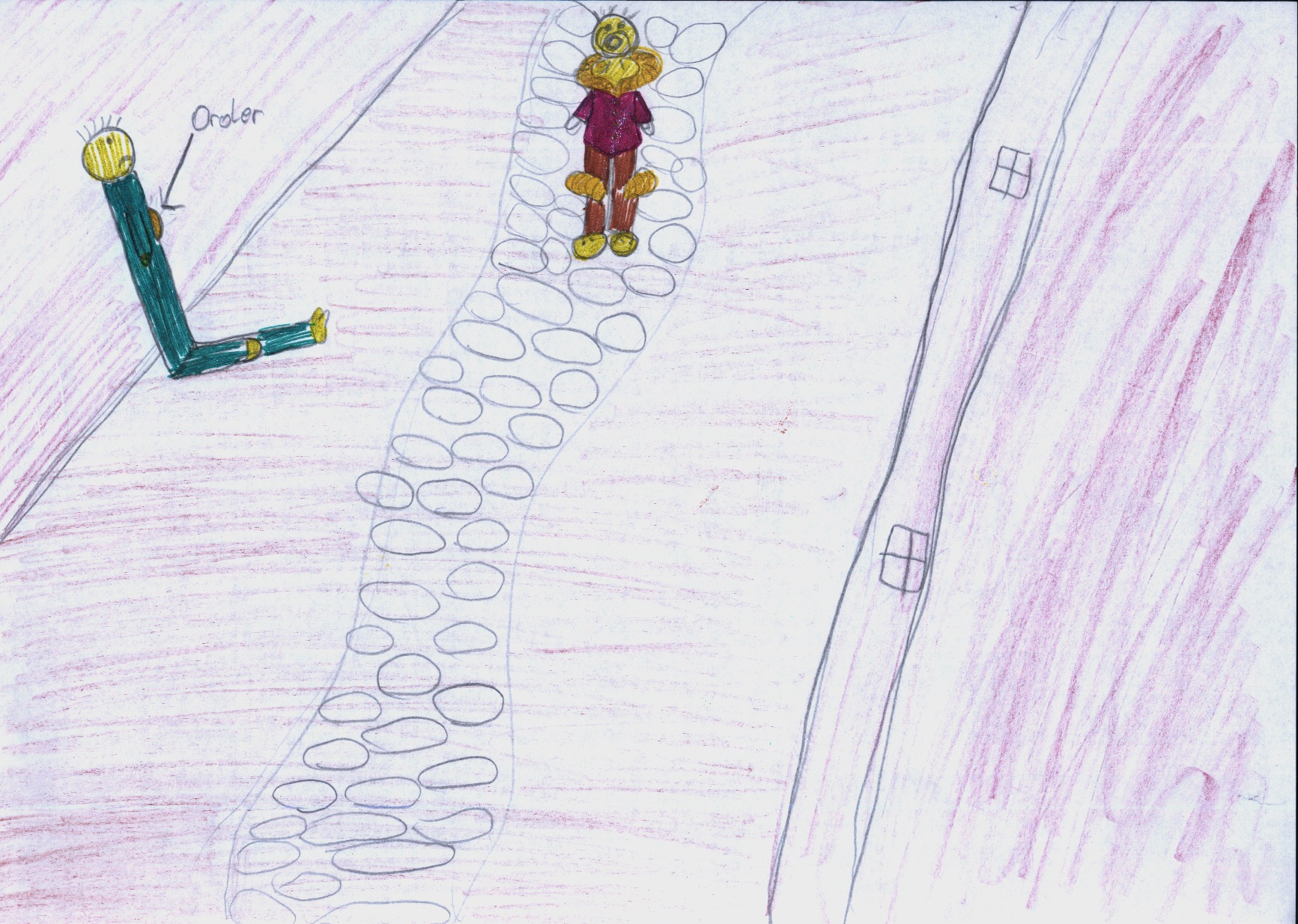 Good man! I’m a soldier. I’m old and poor. I’m hungry. Can you help me?
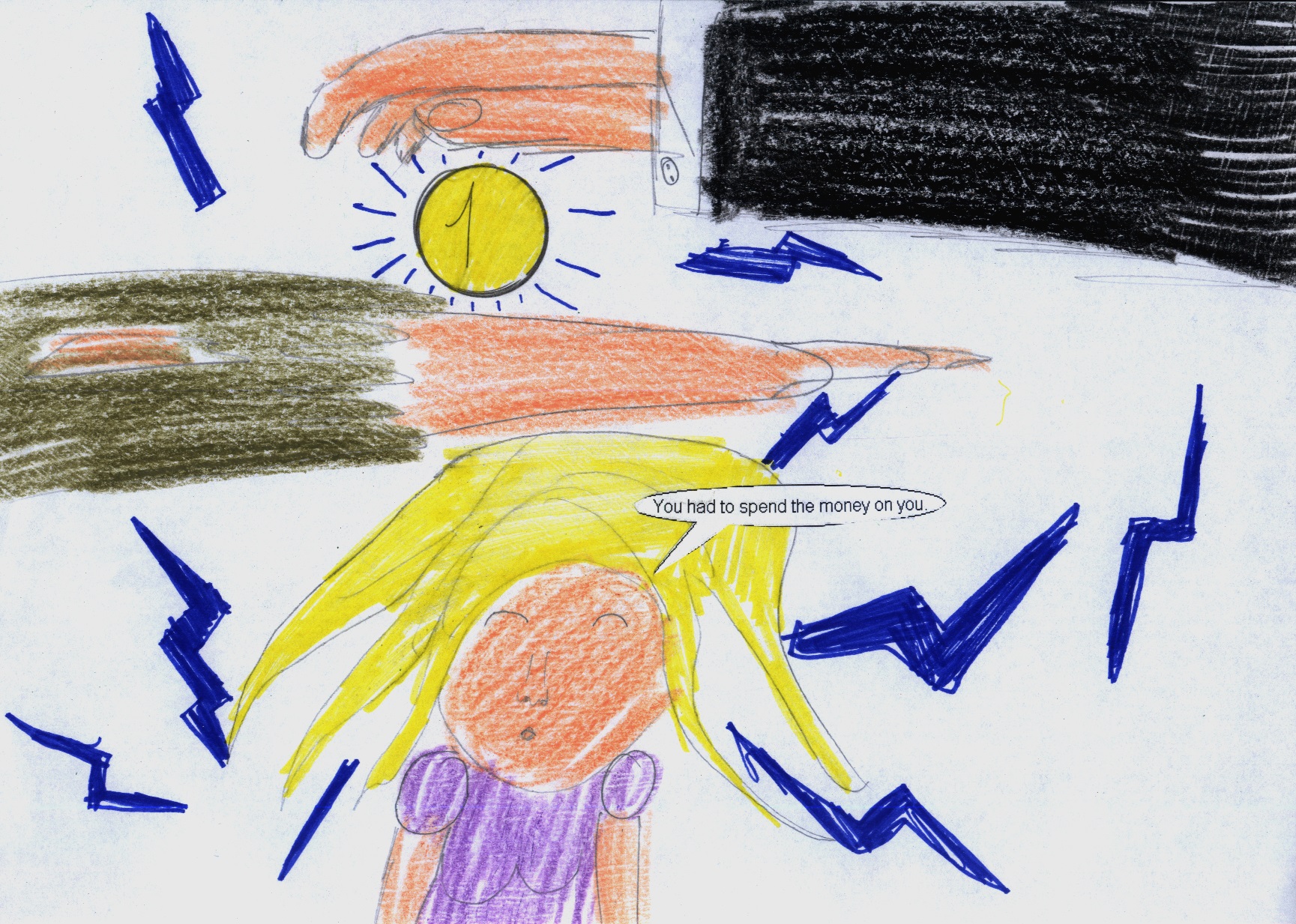 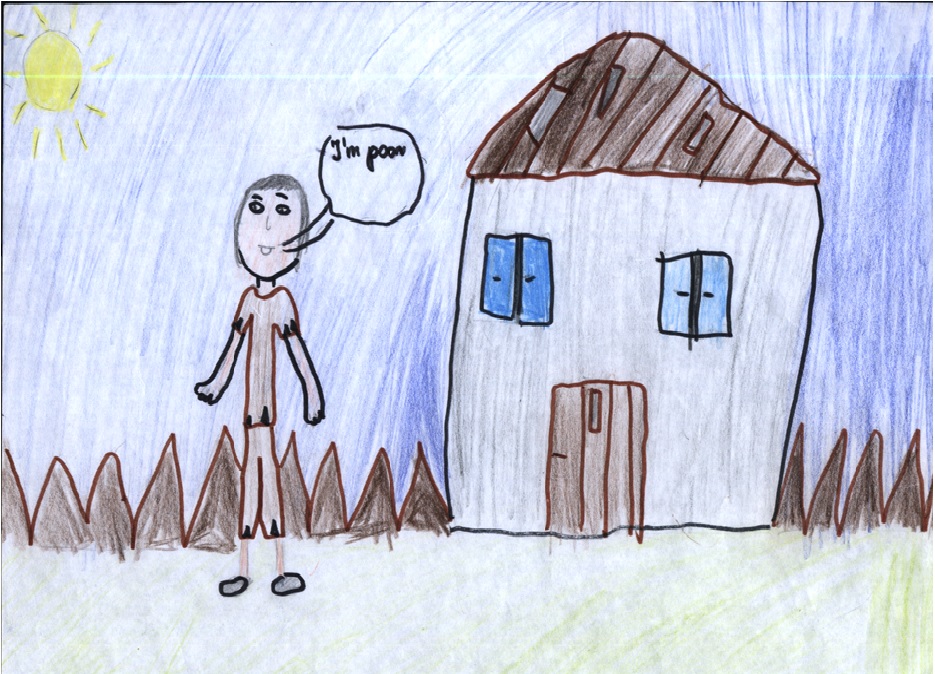 THE END
